Plädoyer für die Schwachheit in einer Welt der Starken
Dr. med. Samuel Pfeifer
Klinik Sonnenhalde – Psychiatrie und Psychotherapie, Riehen / Schweiz
2
Versuchungen: Geld, Sex und Macht
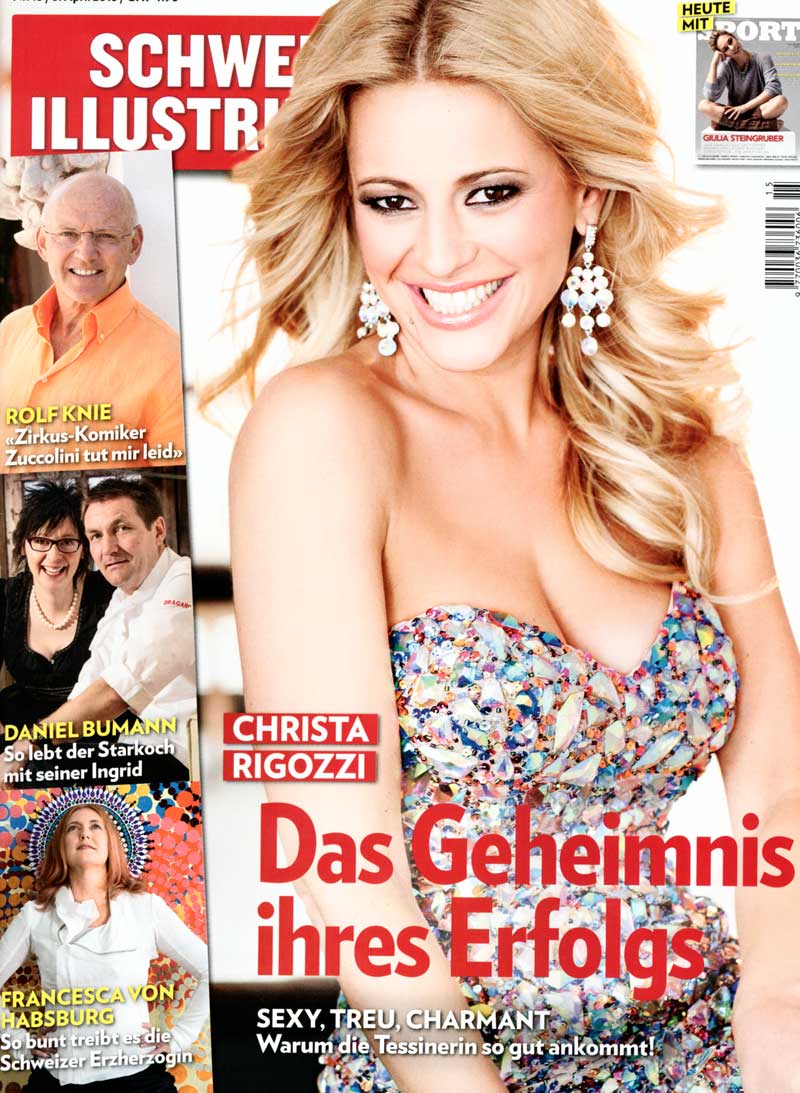 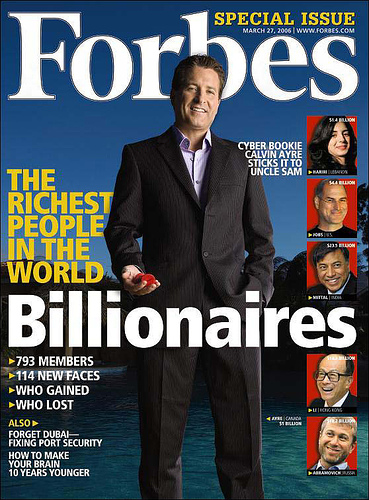 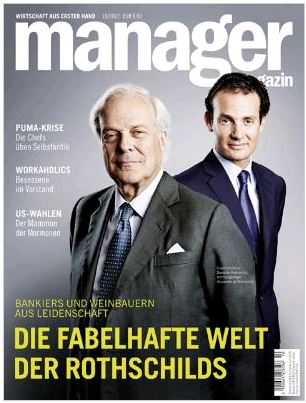 Die Illusion der Macht
Macht, Stärke, Geschwindigkeit, Schönheit und Erfolg haben eine magische Anziehungskraft
In unseren guten Zeiten wünschen wir uns zu denen zu gehören, die auf der starken und hellen Seite des Lebens stehen.
Wir sind beeinflusst von Megatrends, Massenmedien, Meinungsmachern, «In» und «Out».

UND DENNOCH: 
Wer nur auf Macht und Stärke setzt, kann in die Irre geführt werden 
Nationale Katastrophen und persönliches Scheitern
3
Die verborgene Welt der Schwachen
Die Schwachen, die Zerbrochenen, die Machtlosen stehen nicht im Rampenlicht
Oft sind sie isoliert und verachtet
Manche sind körperlich behindert, krank und geschwächt
Andere sind gesellschaftlich unterprivilegiert
Manche sind “schwach im Glauben” und leiden unter Zweifel und seelischer Dunkelheit

Weites Spektrum zwischen körperlicher Behinderung und psychischer Sensibilität
4
[Speaker Notes: The weak, the broken, the powerless, they are not in the limelight
- often isolated, despised
- some are bodily disabled, sick, weak
- others socially underprivileged
- others "weak in faith", suffering from doubt and darkness]
Teil des Fortschrittdenkens
Die Vorstellung von einer gesunden Gesellschaft, von leistungs- und genussfähigen Menschen entstand in den bürgerlich-liberalen, den linken und den nicht-kirchlichen Milieus der Gesellschaft. Der Euthanasie-Gedanke … war und ist Teil der Moderne und des Fortschrittsdenkens – nur wurde dieses Denken nirgendwo auf der Welt mit solcher Radikalität exekutiert wie im Nationalsozialismus.
„Es gibt in der Bibel den schönen, sehr radikalen Satz: Jeder Mensch ist Ebenbild Gottes – gleichgültig, wie krank, arm oder beschädigt er ist. Wir sollten versuchen, diese Maxime in unser weltliches und rechtsstaatliches Selbstverständnis zu transportieren.“
Der Historiker Götz Aly in einem Spiegel-Interview  (17/2013, S. 110 ff)
Verfasser des Buches Die Belasteten. Berlin: S. Fischer 2013.
Christliche Illusion der Macht und Gesundheit
Jesus kam bewusst zu den Schwachen und  Unterprivilegierten
ABER seine Jünger lebten in der Illusion der Macht, wie die umgebende Welt.
Wenn Jesus vom «Königreich» spricht, denken sie an Throne und Herrschaft, Gesundheit und das Paradies auf Erden.
Schwachheit ist für sie ein Zeichen von Gottverlassenheit und Glaubensmangel.
Das Power-Evangelium
Kann eine Ermutigung sein für die , die in ihren Kämpfen Kraft und Hoffnung suchen.
Kann zur Entmutigung werden für diejenigen, die nicht erreichen, wonach sie sich sehnen. Oft ziehen sie sich in stiller Resignation zurück und denken Gott könne nicht in ihnen wirken, weil da keine Kraft ist.
6
[Speaker Notes: When Jesus came to this world, he met the same situation. Yet he did not visit the powerful but the weak. 
Nonetheless, his disciples, at times, lived in the same power delusion as the world around them. When Jesus talked about his kingdom, they thought about power, health, and wealth. Even in our times,  people speak of power evangelism in a way that represents a lopsided view of a health and wealth gospel, leaving out those who do not have the strength to display the ideals of power christianity. Weakness to them is a sign of the absence of God´s power. If only you would believe, you would be healed! The power gospel can be an encouragement to many who are looking for strength in their struggles. However, it can also be a discouragement for those who do not achieve what they are looking for. So, they often draw back in silent resignation, thinking that God is not working in their lives because they are not experiencing his power.
The Christian community is in the danger of a power delusion in the name of the gospel.]
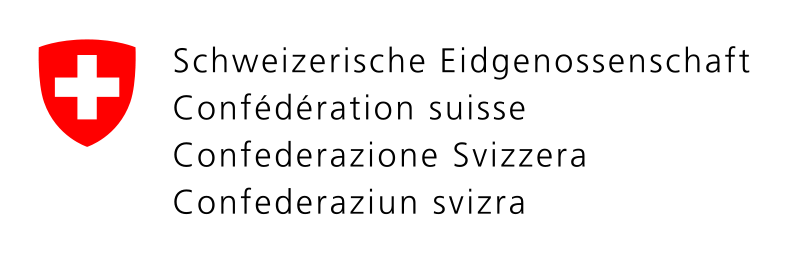 «Die Stärke des Volkes misst sich am Wohl der Schwachen.»
Aus der Präambel der Schweizerischen Bundesverfassung
[Speaker Notes: Im Namen Gottes des Allmächtigen! Das Schweizervolk und die Kantone, in der Verantwortung gegenüber der Schöpfung, 
im Bestreben, den Bund zu erneuern, um Freiheit und Demokratie, Unabhängigkeit und Frieden in Solidarität und Offenheit gegenüber der Welt zu stärken, 
im Willen, in gegenseitiger Rücksichtnahme und Achtung ihre Vielfalt in der Einheit zu leben,
im Bewusstsein der gemeinsamen Errungenschaften und der Verantwortung gegenüber den künftigen Generationen,
gewiss, dass frei nur ist, wer seine Freiheit gebraucht, und dass die Stärke des Volkes sich misst am Wohl der Schwachen, geben sich folgende Verfassung:]
Die Schwachen 
	
	können die Schwäche aller Menschen 				sichtbar werden lassen, 
		sie sind gewissermassen 
Botschafter der Unvollkommenheit

Pozzo di Borgo, Tetraplegiker, Ex-Manager (Spiegel 34/2015, S. 51)
Das Schattenreich der Schwachheit
Zwei Bürgerrechte
Jeder von uns hat zwei Pässe
Einen für das Reich der Gesundheit und der Lebensfreude
Einen zweiten für das dunkle Reich des Leidens, der Krankheit und der Schwachheit
Obwohl wir am liebsten nur im ersteren Land leben würden, werden wir alle über kurz oder lang auch die Reise in das andere Land antreten müssen, sei es nur für einen kurzen Aufenthalt oder aber ins Exil auf lange Zeit hinaus

(die Publizistin Susan Sontag – Metaphern des Leidens)
11
Zwei Leben – Samuel Koch
Die Landung in einer andern Welt
Schwere Behinderung oder lebensbedrohliche Erkrankung sind wie die Landung auf einem anderen Planeten
Diagnose = Urteilseröffnung («Unheil-Kunde», Prof. G. Nagel)
Fünf Phasen der Verarbeitung: 
Nicht-Wahr-Haben-Wollen, 
Auflehnung, Wut, Vorwürfe an Gott und Menschen
Verhandeln mit Gott und Medizin, verzweifelte Suche nach Hilfe
Depressive Selbstaufgabe, Resignation 
Annahme und Neugestaltung des Lebens.
Bohrende Fragen
„Was bedeutet diese Behinderung für mich und mein Leben?“
„Warum bin ich, sind wir als Familie betroffen?“
„Womit haben wir das verdient?“
„Wie kann ein guter Gott ein solches Schicksal zulassen?“
“Warum schenkt Gott nicht Heilung?“
Stärke in SchwachheitLicht im DunkelnBewältigung statt Resignation
Gottes Kraft in zerbrochenen Gefässen
Diesen kostbaren Schatz tragen wir in uns, obwohl wir nur zerbrechliche Gefäße sind. 
So wird jeder erkennen, dass die außerordentliche Kraft, die in uns wirkt, von Gott kommt und nicht von uns selbst. 
Die Schwierigkeiten bedrängen uns von allen Seiten, und doch werden wir nicht von ihnen überwältigt. Wir sind oft ratlos, aber nie verzweifelt. 
Von Menschen werden wir verfolgt, aber bei Gott finden wir Zuflucht. Wir werden zu Boden geschlagen, aber wir kommen dabei nicht um.
2. Korinther 4:7-9
Bedeutung der Familie
Mögliche Belastungen durch ein behindertes Kind
Heimplatzierung des Kindes, Scheidung, soziale Isolation, Vernachlässigung / Misshandlung
Vermehrt Forschung zum Coping (Studie Treloar 2002)
Trotz eines Lebens zwischen Freude und Leid finden Familien erstaunlich viel Unterstützung
Glück muss nicht von Behinderung abhängig sein
Der Glaube bzw. die Unterstützung in einer Kirche spielt eine wichtige Rolle
QUELLE:Treloar L.L. (2002). Disability, spiritual beliefs and the church: the experiences of adults with disabilities and family members. Journal of Advanced Nursing 40:594-603.
[Speaker Notes: Treloar L.L. (2002). Disability, spiritual beliefs and the church: the experiences of adults with disabilities and family members. Journal of Advanced Nursing 40:594-603.]
Spiritual Coping (Treloar 2002)
Untersuchung von 13 Eltern mi behinderten Kindern und 9 erwachsenen Behinderten
Einfluss des Glaubens auf den Umgang mit der Behinderung
Veränderte Forschungsstrategie: Was erleben die Menschen im realen Leben, NICHT: wieviel Prozent Glaube ist korreliert mit wieviel Lebenszufriedenheit in Prozent?
[Speaker Notes: Treloar L.L. (2002). Disability, spiritual beliefs and the church: the experiences of adults with disabilities and family members. Journal of Advanced Nursing 40:594-603.]
Studie: Belastung vertieft oft den Glauben
Häufiger Umweg
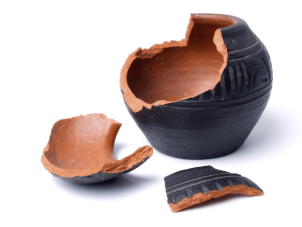 Modifiziert nach Treloar 2002
Glaube stärkt die Bewältigung
Zitate
«Was ich durchgemacht habe, hat mich stärker gemacht. Heute danke ich Gott für meinen Jungen. Aber als er geboren wurde, dachte ich Gott strafe mich. Ich konnte es nicht glauben! Es war echt hart. Ich habe nicht verstanden, warum Gott mir auch das noch aufbürdete, wo ich doch schon genug Probleme hatte!» (eine alleinerziehende Mutter mit einem 5-jährigen behinderten Jungen)
Gesunde Menschen stellen oft viel härtere Fragen: «Bist du nicht zornig auf Gott, dass er diese Behinderung zugelassen hat? Wie kann ein guter Gott derart Böses zulassen?»
«Wer bin ich? Habe ich das Recht, Gott Vorwürfe zu machen? Ich bin sein Kind, und meine kleine Tochter Michelle ist es auch.» (eine Mutter)
Paul, ein junger Behinderter: «Ich bin wie ein Schaf mit gebrochenem Bein. Ich darf besonders oft den Platz an der Schulter des Hirten einnehmen.»
Klagen erlaubt – aber nicht lebensbestimmend
Obwohl mehrere Eltern und erwachsene Behinderte auch das Thema «Klagen» ansprachen, beherrscht es nicht ihr Leben. 
Annahme bedeutet für sie Freude am gegenwärtigen Leben, verbunden mit der Trauer darüber, was hätte sein können.
Zitat: «Mein Glaube hilft mir, bewusst auf die Dinge zu sehen, die mein Leben erfüllen, nicht auf das, was mich verbittern könnte. Deshalb bin ich nicht verbittert, obwohl ich starke Behinderungen habe.» (ein junger Mann mit einer spastischen Tetraplegie)
Die Rolle der Gemeinde
Für viele Betroffene ist die Kirche ein Ort der Gemeinschaft und der geistlichen Unterstützung.
Allerdings erleben viele auch deutliche Zurückhaltung: Behinderte werden als Herausforderung, als störend, ja als Belastung angesehen. Es gibt keine Ressourcen, um ihnen besser zu dienen oder sie besser zu unterstützen.
EMPFEHLUNG: Gemeinden brauchen ein besseres theologisches Verständnis für die Erfahrung der Behinderung.
Es braucht ein Modell für Langzeit-Unterstützung in Ergänzung zum traditionellen Kurzzeit- und Krisen-orientierten Modell der Seelsorge.
Theologisches Umdenken
Der Schmerz einer Behinderung ist nicht einfach die Behinderung selbst, sondern der seelische Schmerz des Alleingelassenseins mit dem Leiden.
Verdacht der Strafe: 
Vom Straf-Konzept zur Realität einer unvollkommenen («gefallenen») Welt, die sich nach Erlösung sehnt
Imperativ der Heilung: 
Behinderung wird oft nur im Zusammenhang mit Heilung gesehen, nicht aber mit der Realität von Gottes Durchtragen in der Schwachheit.
Geistlicher Druck zu Sinnfindung und innerem Wachstum:
nicht immer ist Leiden sinnvoll, oft kommt die Klage vor dem Lob Gottes. Nicht immer gibt es sinnvolle Lektionen aus dem Leiden. 
Tröstlich: Obwohl die Betroffenen immer wieder mit unausgegorenen theologischen Ideen konfrontiert sind (Sünde, Strafe, Glaube, Heilung), so ist doch der Glaube im Alltag die grösste Stütze.
Theologisches Verständnis für die Schwachen reicht nicht - es braucht praktische Unterstützungsangebote in der Gemeinde
[Speaker Notes: Theologisches Verständnis für die Schwachen reicht nicht - es braucht praktische Unterstützungsangebote in der Gemeinde
 
Tröstlich
Obwohl die Betroffenen immer wieder mit unausgegorenen theol Ideen konfrontiert sind (Sünde, Strafe, Glaube, Heilung), so ist doch der Glaube im Alltag die grösste Stütze
 
Der Schmerz einer Behinderung ist nicht einfach die Behinderung selbst, sondern der seelische Schmerz des Alleingelassenseins mit dem Leiden.]
Beispiel Gruppe «No Limits»
Selbsthilfegruppe «No Limits» 
«wir essen miteinander, wir lachen miteinander, wir klagen unser Leid und wir ermutigen einander. Das tut so gut, dass man die Schmerzen oft ganz vergisst.»
Feste Bestandteile der Treffen:
Austausch
biblische "Vitaminspritze" (Gottes Zuspruch in schwierigen Zeiten / biblische Lebensbilder in Schwierigkeiten etc.)
konkreter Alltagsimpuls
Zeit für Gebet und Stärkung für die nächste Etappe
Spannungsfeld:Heilung, Resignation oder Akzeptanz?
Plädoyer für eine Person-zentrierte Medizin
26
Technik oder Gespräch?
Dreiklang effektiver Therapie
menschlich
fachlich
christlich
GRUNDSÄTZE DER KLINIK SONNENHALDE
Was hilft? – Was trägt?
F R A N Z I
Ein praktisches inspirierendes Beispiel
[Speaker Notes: Ein junger Mann. er litt unter einer cerebralen Parese und sass im Rollstuhl, seltsam verkrümmt, das Gesicht oft einer schmerzlichen Grimasse verzogen, die Sprache klossig, oft mehr ein Seufzen oder ein kehliges Schreien, denn ein geordnetes verständliches Reden. aber er war da im Gottesdienst, jeden Sonntag. Er gehörte dazu. Jeden Sonntag mussten ihn einige starke Männer die Treppe hochtragen in den Gemeindesaal. Ich weiss nicht, ob unsere Gemeinde eine Theologie der Schwachheit hatte, aber sie hatte eine Liebe diesem jungen Mann, zu seiner Mutter und zu seinen beiden lebenstüchtigen Schwestern. Franzi war der Inbegriff von Schwachheit, der ganz selbstverständlich dazu gehörte. sein Gebet war nur ein Stammeln, doch er war eine von Gott geliebte Person. Franzi war der Inbegriff integrierter Schwachheit in der Gemeinschaft, ein leuchtendes Beispiel, dass nicht äussere Kraft oder äusserliche Schönheit vor Gott galten, nicht einmal verständliches Reden, sondern das Herz, das ihn liebt.



MEHR FRANZIS IN UNSEREN GEMEINDEN !]
Herr, gib mir die Gelassenheit, Dinge hinzunehmen, die ich nicht ändern kann; den Mut Dinge zu verändern, die ich ändern kann; und die Weisheit, das eine vom andern zu unterscheiden.
Thesen und Zusammenfassung 1
Schwachheit gehört zu unserem Leben. (Römer 8, 20 ff)
Betroffen sind nicht nur die Schwachen selbst, sondern auch ihre Angehörigen.
Gläubige Menschen suchen Unterstützung in ihrem christlichen Umfeld.
Christliche Sicht der Schwachheit muss mehr sein als Ursachensuche, Heilungsdruck und Zwang zur fröhlichen Sinnfindung.
Obwohl es viele praktische Hilfe gibt, fehlt oft eine grundlegende Theologie langfristiger Integration körperlich und seelisch schwacher Menschen in den christlichen Gemeinden.
Thesen und Zusammenfassung 2
Zwischen verzweifelter Suche nach Heilung und einer hoffnungslosen Resignation gilt es eine konstruktive Grundhaltung zu finden, charakterisiert durch:
Liebe zur behinderten (schwachen) Person
Gottvertrauen in den alltäglichen Herausforderungen
Aktive Bemühungen um Verbesserung des Leidens
Akzeptanz der Grenzen, die die Schwachheit setzt.
Schwache Menschen geben auch den Starken eine neue Perspektive – persönlich und politisch: «Die Stärke eines Volkes misst sich am Wohl der Schwachen»!
«Lass Dir an meiner Gnade genügen!»
«Wahre Gesundheit ist die Kraft zu leben, die Kraft zu leiden und die Kraft zu sterben. Gesundheit ist nicht bloss ein körperlicher Zustand; sie ist ein Zustand der Seele, die mit den unterschiedlichen Befindlichkeiten des Körpers umgehen kann.»
Prof. Jürgen Moltmann
[Speaker Notes: (Jürgen Moltmann - The power of the powerless).]
Danke für Ihre Aufmerksamkeit
DOWNLOAD
www.samuelpfeifer.com
www.seminare-ps.net